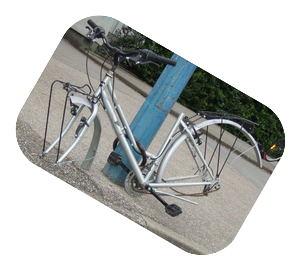 Protéger son vélo contre le vol
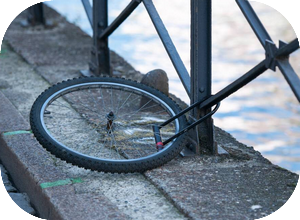 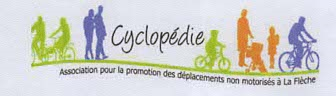 Retarder – Dissuader- une Base de départ.
Environ 500 000 vélos ont été déclarés volés l'an dernier, soit 1 369 par jour. 
Aucun système n’est sûr à 100 % ! 
On considère généralement qu’il faut dépenser 10 % de la valeur du vélo en équipements de protection. 
Pensez aussi à marquer votre vélo !
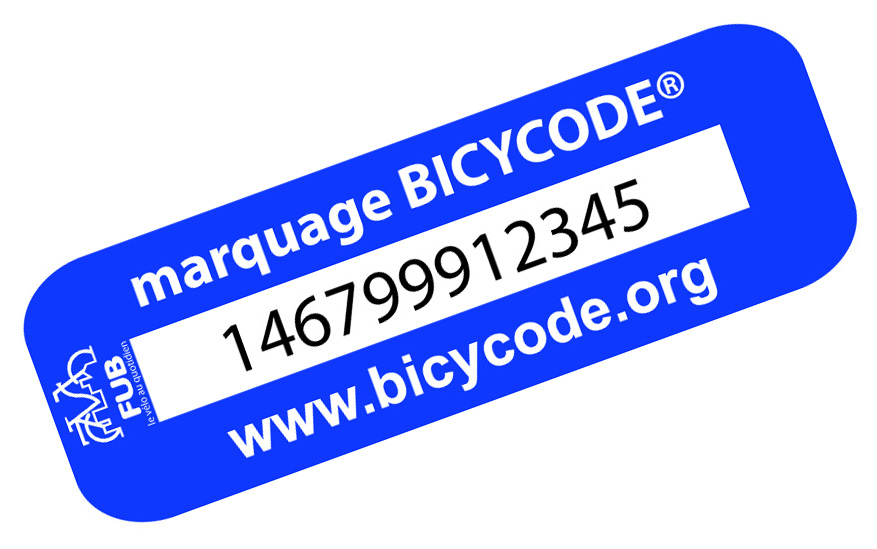 Que faut-il protéger ?
Cadre
Roues
Périphériques : selle, Tige de selle ...
Accessoires
Cadre (et roue)
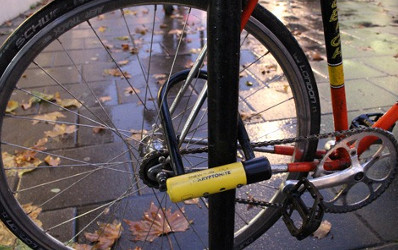 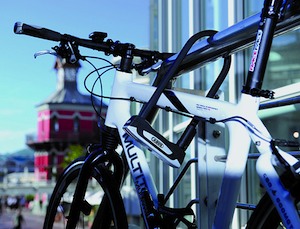 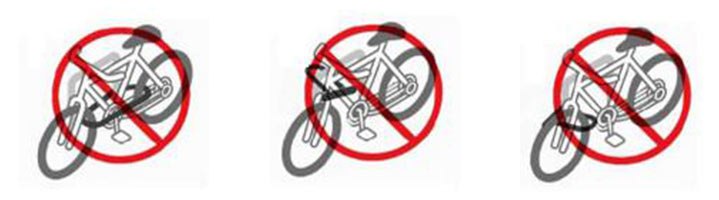 Pour le cadre : le U !  ? Comment les transporter ?
Abus Granit : 56 €. Support : 20 €
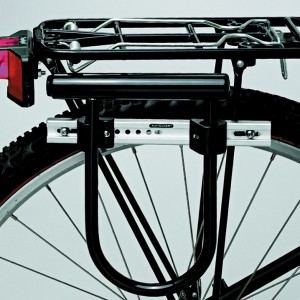 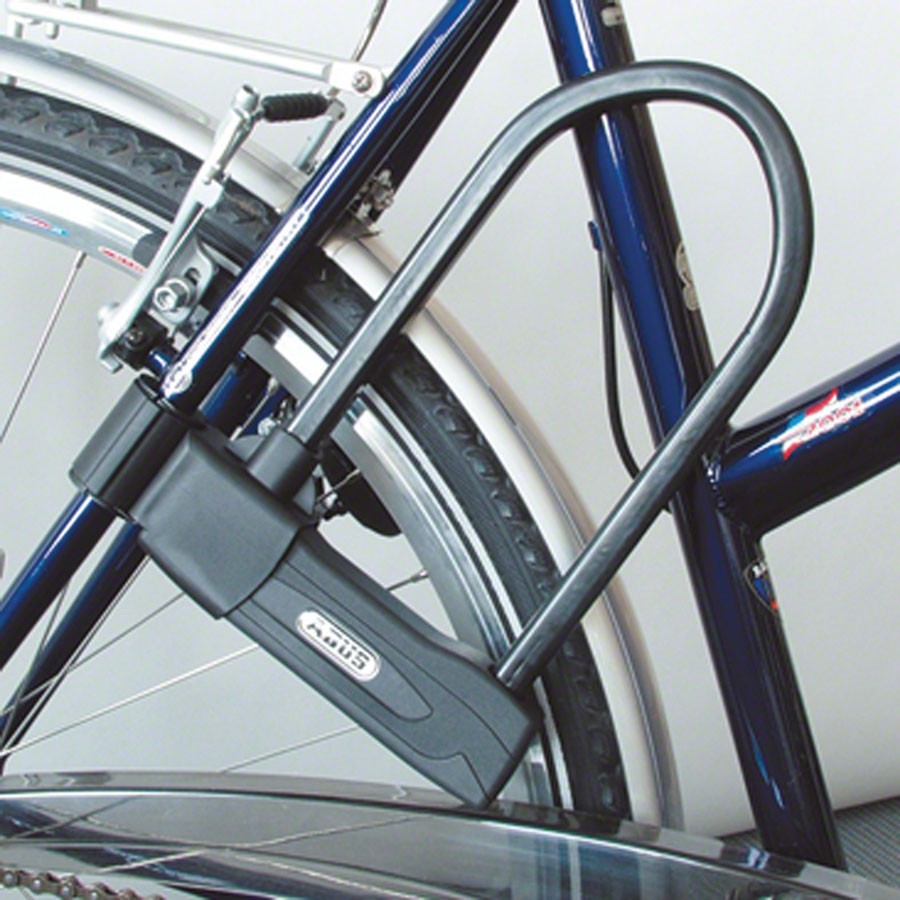 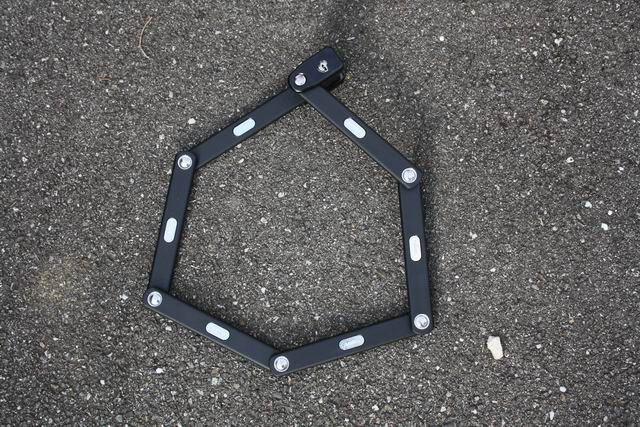 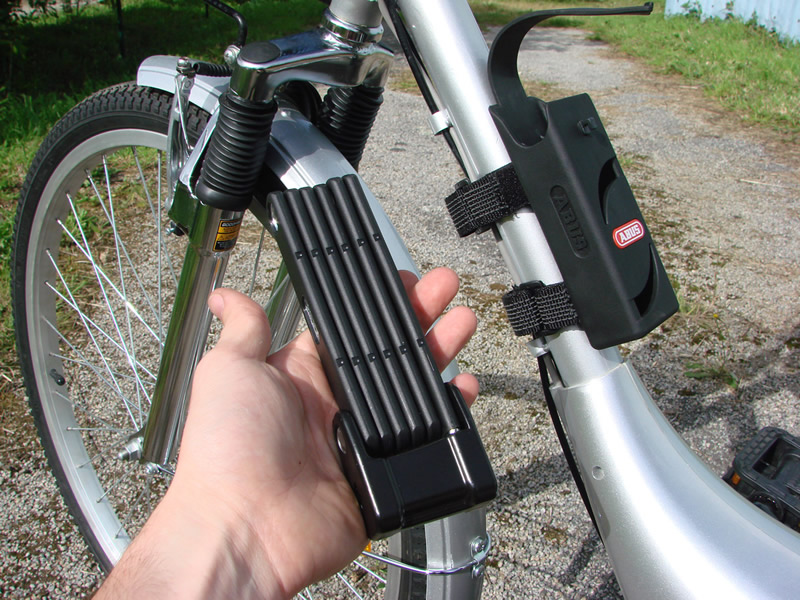 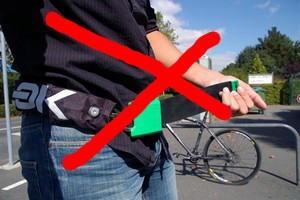 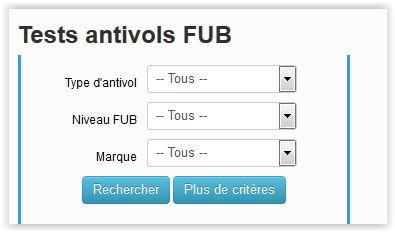 Pour un arrêt de courte durée (Et roue arrière) : l’antivol de cadre
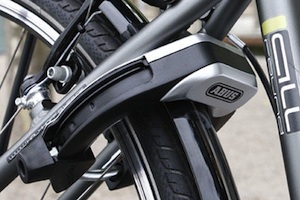 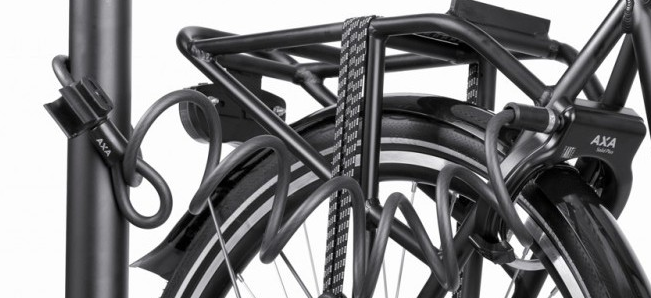 Axa, 35 €
(câble : 17 €).
Les roues –Tige de selle !
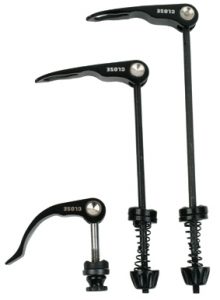 Lock N’Roll
(ZéFal, gravitaire, 28 € pour 2 roues + tige selle )
WheelzNutz
Kryptonite
(gravitaire, 32 € pour 2 roues).
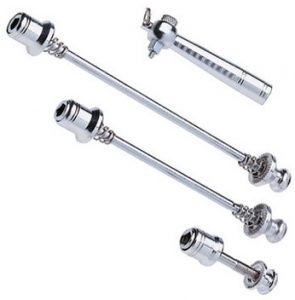 Tranz X
(clef spéciale, 14 €).
La selle !
Chaine de récupération : mise en place en 5 minutes.
Les accessoires ?
Abus Combiflex : 23 €
Budget :
Marquage antivol : 10 €

Antivol U avec support : 40 100 €
Antivol cadre : 35€
Antivol de roues + selle : 30 € 

câble rétractable 20 € : 

 135 €
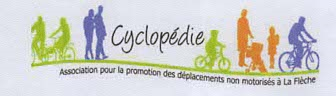